Mythbusters
Making decisions
Batman – original graph
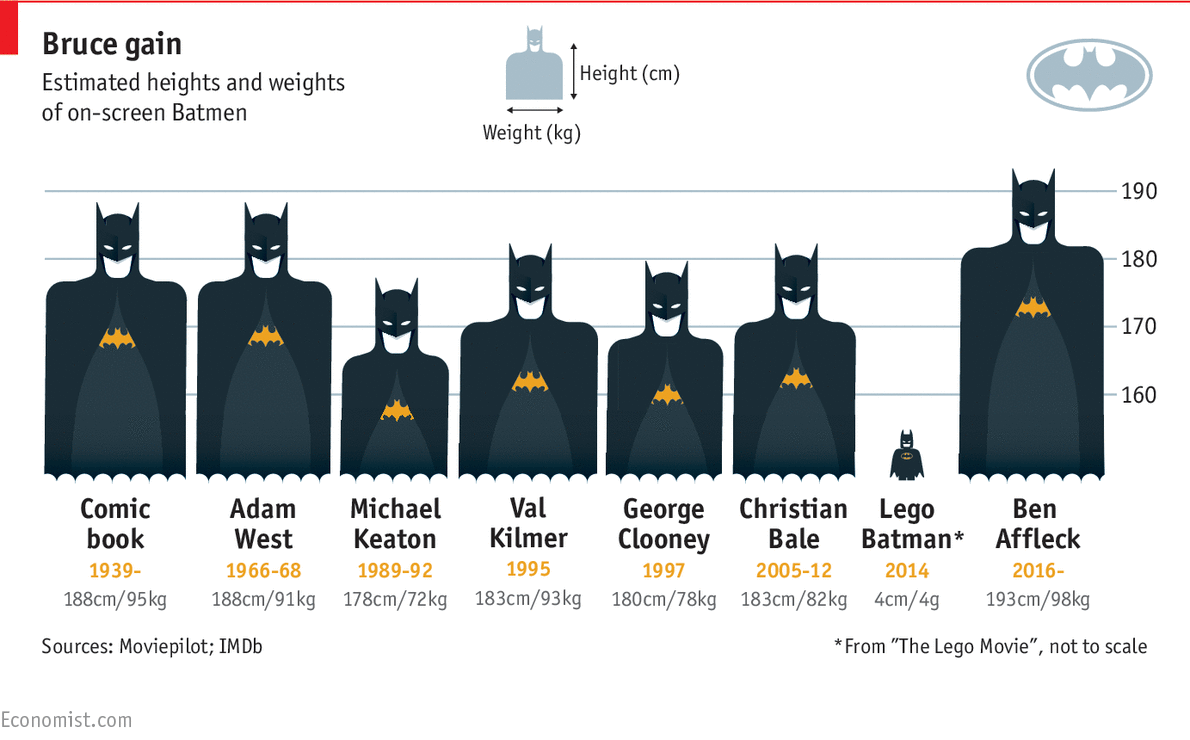 2
[Speaker Notes: Display the graph and ask students what story the graph is trying to tell.

Ask pairs to share their ideas with the class.

The graph was designed to show that Ben Affleck, as the newest Batman at that time, is physically larger both in height and weight than previous actors who have played the role.

Discuss with students whether the graph achieves this purpose and whether it is a true reflection of the difference in size between the actors.]
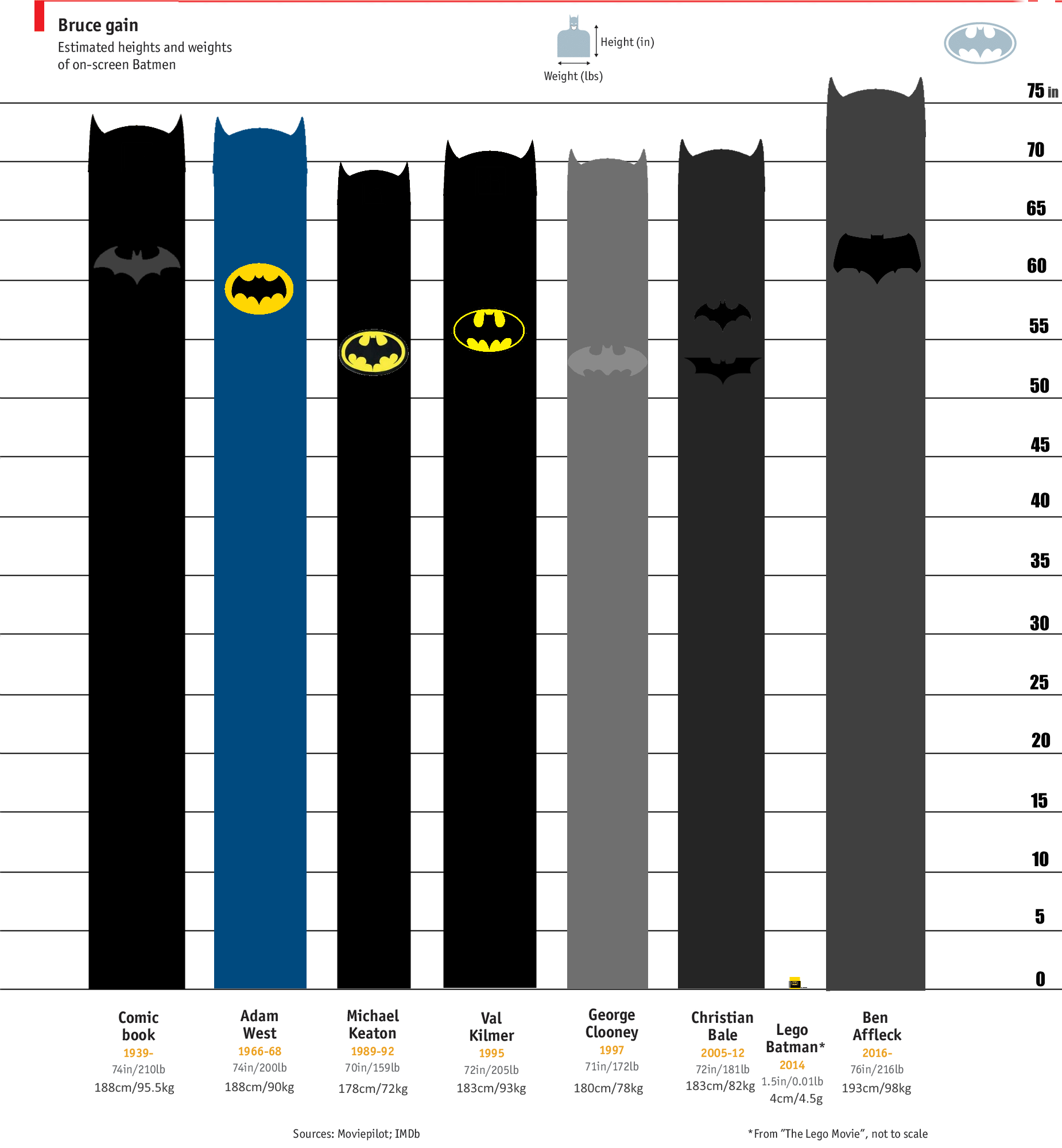 Batman –corrected graph
3
[Speaker Notes: Compare this graph with the one on the previous slide.

Discuss with students whether this graph tells a different story to the original graph? Which one is more accurate?]
Batman – alternative graph
4
[Speaker Notes: Discuss whether there is an alternative method of displaying that data that could be even better? Students may consider a column graph similar to the one below]
COVID tests graph
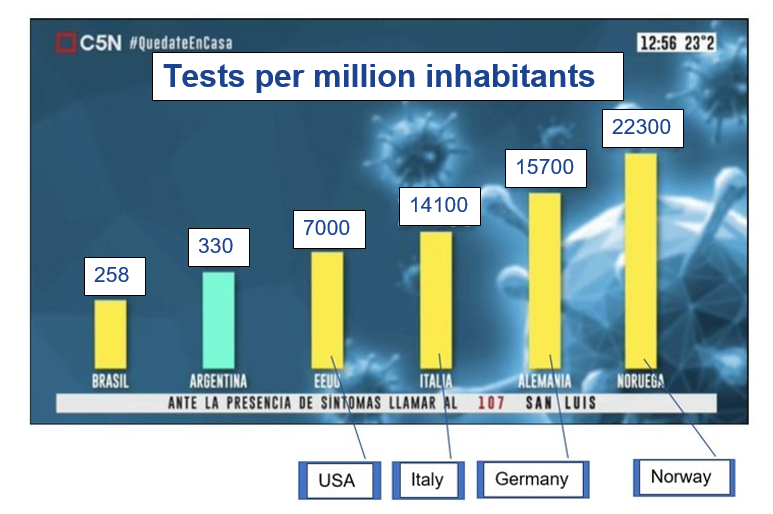 Figure 3: https://towardsdatascience.com/stopping-covid-19-with-misleading-graphs-6812a61a57c9
5
Flattening of the curve
Figure 4: https://towardsdatascience.com/stopping-covid-19-with-misleading-graphs-6812a61a57c9
6
Counties’ cases over the past 15 day
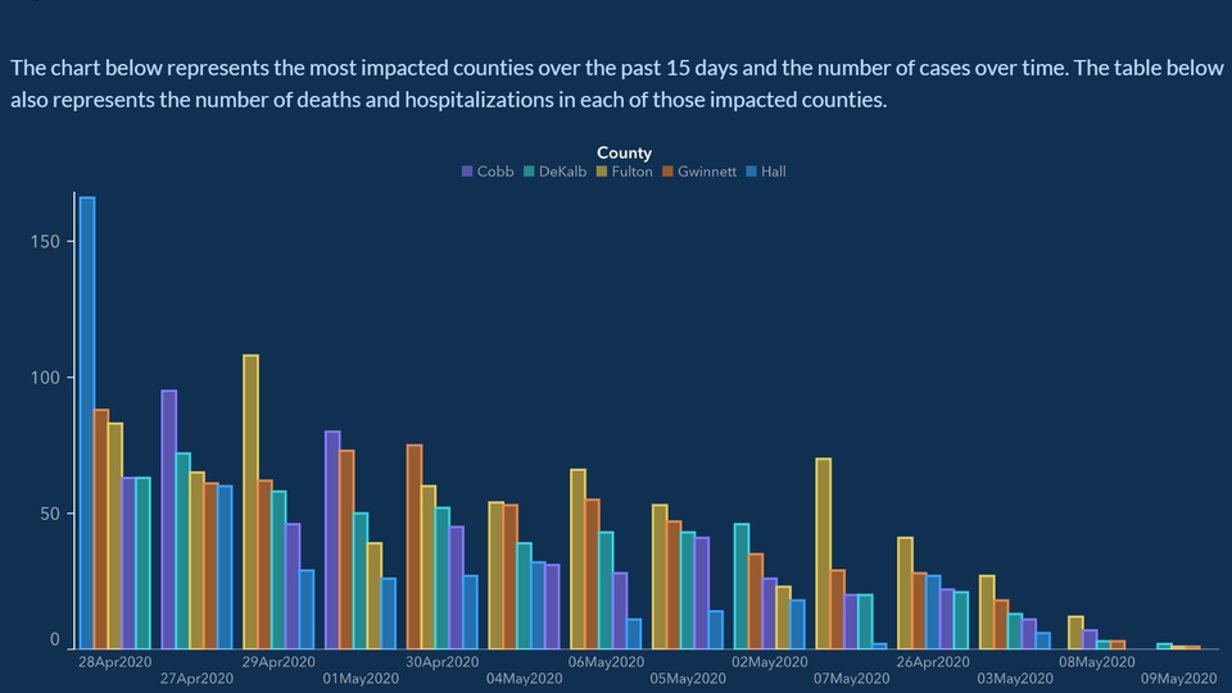 Figure 5: https://towardsdatascience.com/stopping-covid-19-with-misleading-graphs-6812a61a57c9
7